B-1 Lancer
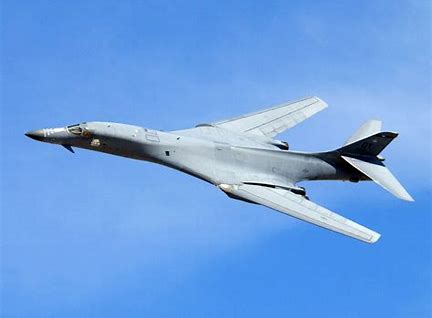 Supplying Warfighter Dominance
Circuit Card Assembly: AS - RepairRobins AFB – 410 SCMS
Comments
Produces seven individually programmable DC reference voltages which are applied through reference supply to establish upper and lower logic levels for the digital stimulus test pattern applied to the UUT.
Deliverables:  Source Approval Request (SAR) Package.                **NOTE** - SAR package can be combined with item on the next chart for NSN 5998-01-275-4719.
NOTE:  Send notification to 429SCMS.SASPO.Workflow@us.af.mil within 45 days of intent to submit SAR package.
Supplying Warfighter Dominance
2
Circuit Card Assembly: AS - RepairRobins AFB – 410 SCMS
Comments
Produces seven individually programmable DC reference voltages which are applied through reference supply to establish upper and lower logic levels for the digital stimulus test pattern applied to the UUT.
Deliverables:  Source Approval Request (SAR) Package.  Please send a request to randy.miller.22@us.af.mil and include your email address and “request a drop off”.  A “request for drop off” will be returned, use this to submit your SAR package. 
NOTE:  Send notification to 429SCMS.SASPO.Workflow@us.af.mil within 45 days of intent to submit SAR package.
Supplying Warfighter Dominance
3
Circuit Card Assembly: AS - RepairRobins AFB – 410 SCMS
Comments
Contains the firmware routines necessary for the CPU to interpret and execute CIIL programmed messages.
Deliverables:  Source Approval Request (SAR) Package.  Please send a request to randy.miller.22@us.af.mil and include your email address and “request a drop off”.  A “request for drop off” will be returned, use this to submit your SAR package. 
NOTE:  Send notification to 429SCMS.SASPO.Workflow@us.af.mil within 45 days of intent to submit SAR package.
Supplying Warfighter Dominance
4
Circuit Card Assembly: AS - RepairRobins AFB – 410 SCMS
Comments
A35 Digital Word Generator RAM Circuit Card Assembly provides 512K bytes of temporary storage memory used by CPU to store pattern and error data.
Deliverables:  Source Approval Request (SAR) Package.  Please send a request to randy.miller.22@us.af.mil and include your email address and “request a drop off”.  A “request for drop off” will be returned, use this to submit your SAR package.
NOTE:  Send notification to 429SCMS.SASPO.Workflow@us.af.mil within 45 days of intent to submit SAR package.
Supplying Warfighter Dominance
5
B2
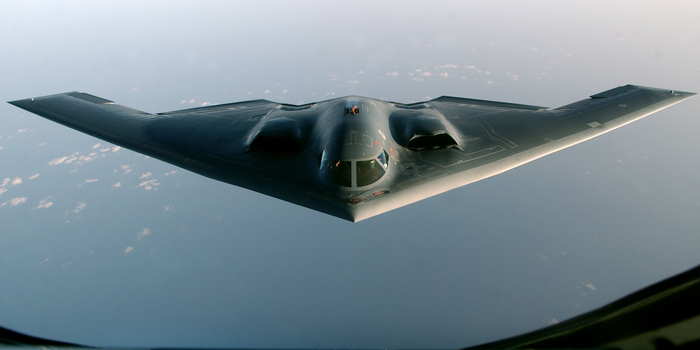 Supplying Warfighter Dominance
Hose Assy, Non-metallic: AS-New Buy Tinker AFB – 424 SCMS
Comments

Deliverables: Source Approval Request (SAR) Package

Interested vendors should submit a Source Approval Request (SAR) to dlaavnsmallbus@dla.mil.

NOTE:  Send notification to 429SCMS.SASPO.Workflow@us.af.mil within 45 days of intent to submit SAR package.
Supplying Warfighter Dominance
7
Hose Assy, Non-metallic: AS-New Buy Tinker AFB – 424 SCMS
Comments

Deliverables: Source Approval Request (SAR) Package

Interested vendors should submit a Source Approval Request (SAR) to dlaavnsmallbus@dla.mil.

NOTE:  Send notification to 429SCMS.SASPO.Workflow@us.af.mil within 45 days of intent to submit SAR package.
Supplying Warfighter Dominance
8
Hose Assy, Non-metallic: AS-New Buy Tinker AFB – 424 SCMS
Comments

Deliverables: Source Approval Request (SAR) Package

Interested vendors should submit a Source Approval Request (SAR) to 429SCMS.SASPO.Workflow@us.af.mil

NOTE:  Send notification to 429SCMS.SASPO.Workflow@us.af.mil within 45 days of intent to submit SAR package.
Supplying Warfighter Dominance
9
Hose Assy, Non-metallic: AS-New Buy Tinker AFB – 424 SCMS
Comments

Deliverables: Source Approval Request (SAR) Package

Interested vendors should submit a Source Approval Request (SAR) to dlaavnsmallbus@dla.mil.

NOTE:  Send notification to 429SCMS.SASPO.Workflow@us.af.mil within 45 days of intent to submit SAR package.
Supplying Warfighter Dominance
10
Hose Assy, Non-metallic: AS-New Buy Tinker AFB – 424 SCMS
Comments

Deliverables: Source Approval Request (SAR) Package

Interested vendors should submit a Source Approval Request (SAR) to dlaavnsmallbus@dla.mil.

NOTE:  Send notification to 429SCMS.SASPO.Workflow@us.af.mil within 45 days of intent to submit SAR package.
Supplying Warfighter Dominance
11
Hose Assy, Non-metallic: AS-New Buy Tinker AFB – 424 SCMS
Comments

Deliverables: Source Approval Request (SAR) Package

Interested vendors should submit a Source Approval Request (SAR) to dlaavnsmallbus@dla.mil.

NOTE:  Send notification to 429SCMS.SASPO.Workflow@us.af.mil within 45 days of intent to submit SAR package.
Supplying Warfighter Dominance
12
Hose Assy, Non-metallic: AS-New Buy Tinker AFB – 424 SCMS
Comments

Deliverables: Source Approval Request (SAR) Package

Interested vendors should submit a Source Approval Request (SAR) to dlaavnsmallbus@dla.mil.

NOTE:  Send notification to 429SCMS.SASPO.Workflow@us.af.mil within 45 days of intent to submit SAR package.
Supplying Warfighter Dominance
13
Hose Assy, Non-metallic: AS-New Buy Tinker AFB – 424 SCMS
Comments

Deliverables: Source Approval Request (SAR) Package

Interested vendors should submit a Source Approval Request (SAR) to dlaavnsmallbus@dla.mil.

NOTE:  Send notification to 429SCMS.SASPO.Workflow@us.af.mil within 45 days of intent to submit SAR package.
Supplying Warfighter Dominance
14
B-52H Bomber
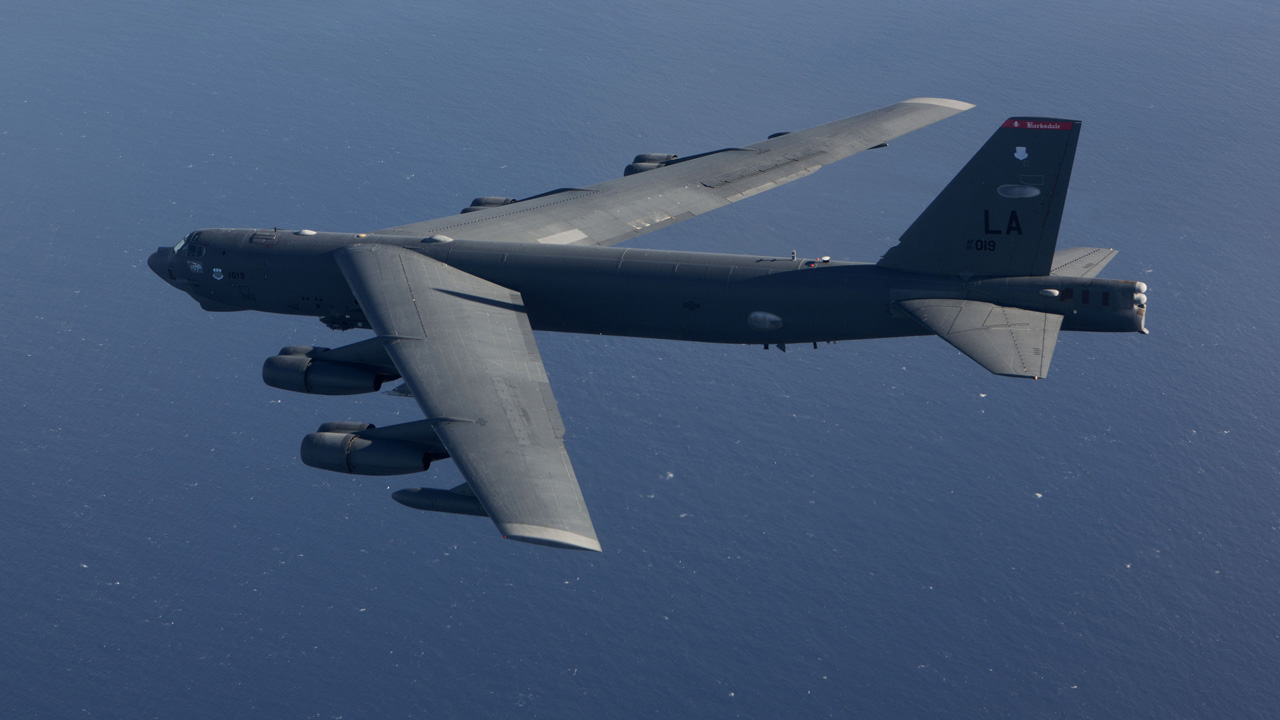 Supplying Warfighter Dominance
Shield Termination: RD - OTARobins AFB – 410 SCMS
Comments

Deliverables: Complete Technical Data Package (TDP) including all repair processes
Interested vendors should submit a White Paper to 429SCMS.SASPO.workflow@us.af.mil
RSVP for Technical Discussions
Supplying Warfighter Dominance
16
Circuit Card Assembly: RD - OTARobins AFB – 410 SCMS
Comments

Deliverables: Complete Technical Data Package (TDP) including all repair processes
Interested vendors should submit a White Paper to 429SCMS.SASPO.workflow@us.af.mil
RSVP for Technical Discussions
Supplying Warfighter Dominance
17
Power Supply: RD - OTARobins AFB – 410 SCMS
Comments

Deliverables: Complete Technical Data Package (TDP) including all repair processes
Interested vendors should submit a White Paper to 429SCMS.SASPO.workflow@us.af.mil
RSVP for Technical Discussions
Supplying Warfighter Dominance
18
B-52 MUSTANG Tester: RD - OTARobins AFB – 410 SCMS
If you would like to participate in the Technical Discussion on:
April 25, 2023
provide the following, NLT                            
April 14, 2023
 429SCMS.SASPO.Workflow@us.af.mil
-Company, -Address, -Name(s), -Email(s), -Phone,
 -Your questions for Engineering, and
 -Statement of Capabilities
Supplying Warfighter Dominance
19
RF Amplifier Subassembly: AS - New Buy Robins AFB – 407 SCMS
Comments

No longer procurable by DLA
Deliverables:  Source Approval Request (SAR) Package.  Please send a request to randy.miller.22@us.af.mil and include your email address and “request a drop off”.  A “request for drop off” will be returned, use this to submit your SAR package. 
NOTE:  Send notification to 429SCMS.SASPO.Workflow@us.af.mil within 45 days of intent to submit SAR package.
Supplying Warfighter Dominance
20
RF Amplifier Subassembly: AS - New Buy Robins AFB – 407 SCMS
Comments

No longer procurable by DLA
Deliverables:  Source Approval Request (SAR) Package.  Please send a request to randy.miller.22@us.af.mil and include your email address and “request a drop off”.  A “request for drop off” will be returned, use this to submit your SAR package. 
NOTE:  Send notification to 429SCMS.SASPO.Workflow@us.af.mil within 45 days of intent to submit SAR package.
Supplying Warfighter Dominance
21
Retaining Ring: AS – New BuyTinker AFB – LCMC
Comments

Deliverables: Source Approval Request (SAR) Package.
 
Interested vendors should submit a Source Approval Request (SAR) to dlaavnsmallbus@dla.mil

NOTE:  Send notification to 429SCMS.SASPO.Workflow@us.af.mil within 45 days of intent to submit SAR package.
22
Oil Tank Cushion: AS – New BuyTinker AFB – LCMC
Comments

Deliverables: Source Approval Request (SAR) Package.
 
Interested vendors should submit a Source Approval Request (SAR) to dlaavnsmallbus@dla.mil.

NOTE:  Send notification to 429SCMS.SASPO.Workflow@us.af.mil within 45 days of intent to submit SAR package.
Supplying Warfighter Dominance
23
Counterbalance Weight: AS – New BuyTinker AFB – LCMC
Comments

Deliverables: Source Approval Request (SAR) Package.
 
Interested vendors should submit a Source Approval Request (SAR) to dlaavnsmallbus@dla.mil

NOTE:  Send notification to 429SCMS.SASPO.Workflow@us.af.mil within 45 days of intent to submit SAR package.
Supplying Warfighter Dominance
24
Compressor Baffle: AS – New BuyTinker AFB – LCMC
Comments

Deliverables: Source Approval Request (SAR) Package.
 
Interested vendors should submit a Source Approval Request (SAR) to dlaavnsmallbus@dla.mil

NOTE:  Send notification to 429SCMS.SASPO.Workflow@us.af.mil within 45 days of intent to submit SAR package.
Supplying Warfighter Dominance
25
Seat Valve: AS – New BuyTinker AFB – LCMC
Comments

Deliverables: Source Approval Request (SAR) Package.
 
Interested vendors should submit a Source Approval Request (SAR) to dlaavnsmallbus@dla.mil.

NOTE:  Send notification to 429SCMS.SASPO.Workflow@us.af.mil within 45 days of intent to submit SAR package.
Supplying Warfighter Dominance
26
Shouldered Washer: AS – New BuyTinker AFB – LCMC
Comments

Deliverables: Source Approval Request (SAR) Package.
 
Interested vendors should submit a Source Approval Request (SAR) to dlaavnsmallbus@dla.mil

NOTE:  Send notification to 429SCMS.SASPO.Workflow@us.af.mil within 45 days of intent to submit SAR package.
Supplying Warfighter Dominance
27
Metal Seal Ring: AS – New BuyTinker AFB – LCMC
Comments

Deliverables: Source Approval Request (SAR) Package.
 
Interested vendors should submit a Source Approval Request (SAR) to dlaavnsmallbus@dla.mil

NOTE:  Send notification to 429SCMS.SASPO.Workflow@us.af.mil within 45 days of intent to submit SAR package.
Supplying Warfighter Dominance
28
O-Ring: AS – New BuyTinker AFB – LCMC
Comments

Interested vendors should query SAM.gov for future opportunities
Supplying Warfighter Dominance
29
Nut Locking Plate: AS – New BuyTinker AFB – LCMC
Comments

Interested vendors should query SAM.gov for future opportunities
Supplying Warfighter Dominance
30
Helical Compressor Spring: AS – New BuyTinker AFB – LCMC
Comments

Deliverables: Source Approval Request (SAR) Package.
 
Interested vendors should submit a Source Approval Request (SAR) to dlaavnsmallbus@dla.mil

NOTE:  Send notification to 429SCMS.SASPO.Workflow@us.af.mil within 45 days of intent to submit SAR package.
Supplying Warfighter Dominance
31
C-5 Galaxy
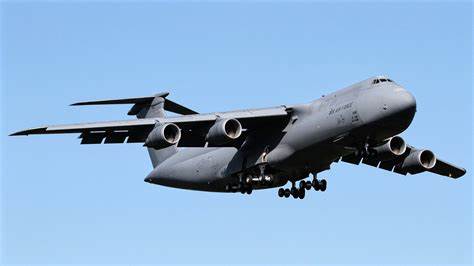 Supplying Warfighter Dominance
32
409th SCMS C-5M Shared Avionic Components Overview
409th SCMS POCs:
LMS: Rebecca Lopez
EN: Thomas Amely
SP: Kimberly Collins
ES: Tony Mefford
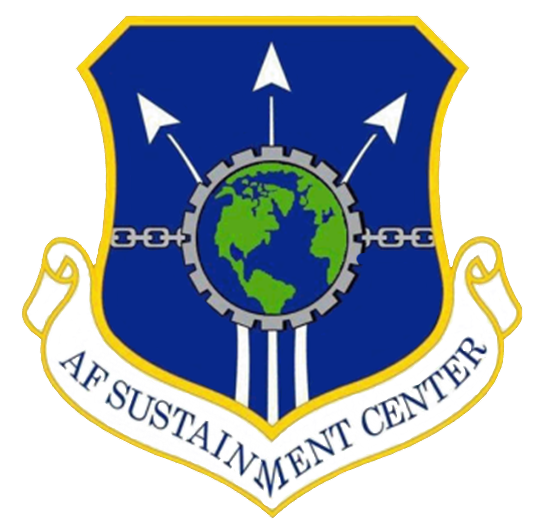 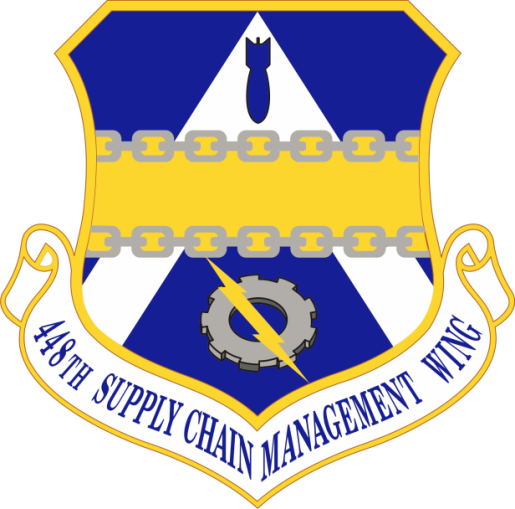 20230221
CCA Breakdown
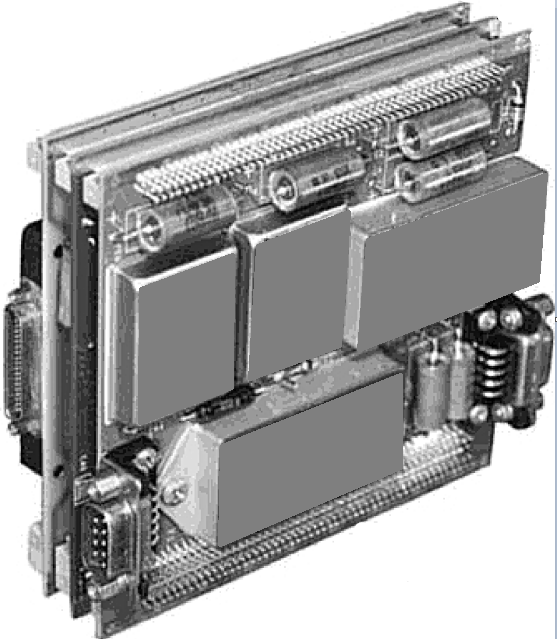 Power Supply CCAs
2 Layer PCB
1x EMI Input Filter and Transient Suppression Module
3x DC-DC Converters
Various Active and Passive Components
Various Connectors
Outer Card Pictured is The PS CCA 
34
Technical Data
Have: Bill of Material (BOM)
We have what we understand to be the most recent version of the BOM for each card.
Have: Sample Assets
We have assets that can be utilized to develop a technical data package.
Don’t Have: Gerber or Board Files
Files used to reproduce a printed circuit board (PCB)
35
Desired Outcomes
Level 3 Technical Data Packages
Sufficient for production as defined by MIL-STD-31000B
Updated BOMs, Gerber Files, STP, MODEL, 3DXML, etc.
Prototypes for Testing
QTY TBD
DMSMS Analysis and Solutions Per Board
Environmental Testing Support
36
Power Supply CCA: RE - OTA Robins AFB – 409 SCMS
Comments

No repair cost/history due to the asset an ERRC N item
Deliverables: Complete Technical Data Package (TDP)
Interested vendors should submit a White Paper to 429SCMS.SASPO.workflow@us.af.mil
RSVP for Technical Discussions
Supplying Warfighter Dominance
37
Power Supply CCA: RE - OTA Robins AFB – 409 SCMS
Comments

No repair cost/history due to the asset an ERRC N item
Deliverables: Complete Technical Data Package (TDP)
Interested vendors should submit a White Paper to 429SCMS.SASPO.workflow@us.af.mil
RSVP for Technical Discussions
Supplying Warfighter Dominance
38
C-5 Circuit Card Assemblies: RE - OTARobins AFB – 409 SCMS
If you would like to participate in the Technical Discussion on:
April 25, 2023
provide the following, NLT                            
April 14, 2023
 429SCMS.SASPO.Workflow@us.af.mil
-Company, -Address, -Name(s), -Email(s), -Phone,
 -Your questions for Engineering, and
 -Statement of Capabilities
39
E-3 AWACS
Supplying Warfighter Dominance
Counterbalance Weight: AS – New BuyTinker AFB – LCMC
Comments

Deliverables: Source Approval Request (SAR) Package.
 
Interested vendors should submit a Source Approval Request (SAR) to dlaavnsmallbus@dla.mil.

NOTE:  Send notification to 429SCMS.SASPO.Workflow@us.af.mil within 45 days of intent to submit SAR package.
41
Bearing Sleeve: AS – New BuyTinker AFB – LCMC
Comments

Deliverables: Source Approval Request (SAR) Package.
 
Interested vendors should submit a Source Approval Request (SAR) to dlaavnsmallbus@dla.mil.

NOTE:  Send notification to 429SCMS.SASPO.Workflow@us.af.mil within 45 days of intent to submit SAR package.
Supplying Warfighter Dominance
42
Body Bolt: AS – New BuyTinker AFB – LCMC
Comments

Deliverables: Source Approval Request (SAR) Package.
 
Interested vendors should submit a Source Approval Request (SAR) to dlaavnsmallbus@dla.mil.

NOTE:  Send notification to 429SCMS.SASPO.Workflow@us.af.mil within 45 days of intent to submit SAR package.
Supplying Warfighter Dominance
43
Key Washer: AS – New BuyTinker AFB – LCMC
Comments

Deliverables: Source Approval Request (SAR) Package.
 
Interested vendors should submit a Source Approval Request (SAR) to dlaavnsmallbus@dla.mil.

NOTE:  Send notification to 429SCMS.SASPO.Workflow@us.af.mil within 45 days of intent to submit SAR package.
Supplying Warfighter Dominance
44
Key Washer: AS – New BuyTinker AFB – LCMC
Comments

Interested vendors should query SAM.gov for future opportunities
Supplying Warfighter Dominance
45
O-Ring: AS – New BuyTinker AFB – LCMC
Comments

Interested vendors should query SAM.gov for future opportunities
Supplying Warfighter Dominance
46
Machine Bolt: AS – New BuyTinker AFB – 421st SCMS
Comments

Interested vendors should query SAM.gov for future opportunities
Supplying Warfighter Dominance
47
O-Ring: AS – New BuyTinker AFB – LCMC
Comments

Interested vendors should query SAM.gov for future opportunities
Supplying Warfighter Dominance
48
F-15 Eagle
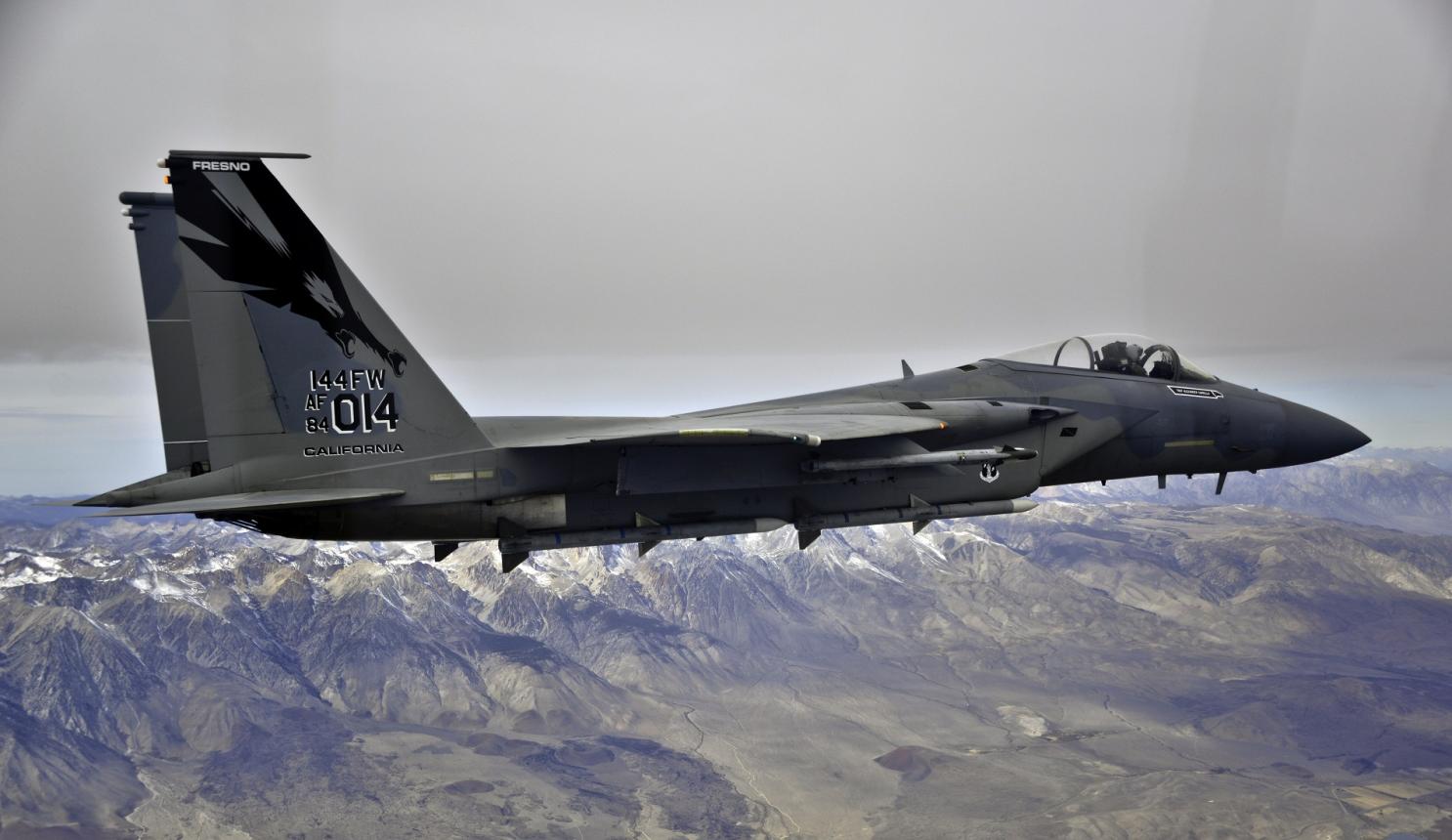 Supplying Warfighter Dominance
I/O Interface CCA: AS - RepairRobins AFB – 410 SCMS
Comments
Provides an individual parallel I/O controller for each PIU that requires program control in the tester.
Deliverables:  Source Approval Request (SAR) Package.  Please send a request to randy.miller.22@us.af.mil and include your email address and “request a drop off”.  A “request for drop off” will be returned, use this to submit your SAR package.
NOTE:  Send notification to 429SCMS.SASPO.Workflow@us.af.mil within 45 days of intent to submit SAR package.
Supplying Warfighter Dominance
50
Nozzle Segment, Divergent: RFI-Repair Tinker AFB – 421 SCMS
Comments

Looking to see if industry can repair this item and if so, what the repairs consist of, and costs associated with those repairs. Interested vendors please send this information to 429SCMS.SASPO.Workflow@us.af.mil
Supplying Warfighter Dominance
51
Nozzle Segment, Balance: RFI-Repair Tinker AFB – 424 SCMS
Comments

Looking to see if industry can repair this item and if so, what the repairs consist of, and costs associated with those repairs. Interested vendors please send this information to 429SCMS.SASPO.Workflow@us.af.mil
Supplying Warfighter Dominance
52
Nozzle Segment, Balance: RFI-Repair Tinker AFB – 421 SCMS
Comments

Looking to see if industry can repair this item and if so, what the repairs consist of, and costs associated with those repairs. Interested vendors please send this information to 429SCMS.SASPO.Workflow@us.af.mil
Supplying Warfighter Dominance
53
Convergent Nozzle Segment: RFI-Repair Tinker AFB – 421 SCMS
Comments

Looking to see if industry can repair this item and if so, what the repairs consist of, and costs associated with those repairs. Interested vendors please send this information to 429SCMS.SASPO.Workflow@us.af.mil
Supplying Warfighter Dominance
54
Nozzle Segment, Divergent: RFI-Repair Tinker AFB – 421 SCMS
Comments

Looking to see if industry can repair this item and if so, what the repairs consist of, and costs associated with those repairs. Interested vendors please send this information to 429SCMS.SASPO.Workflow@us.af.mil
Supplying Warfighter Dominance
55
Nozzle Assy, Convergent : RFI-Repair Tinker AFB – 421 SCMS
Comments

Looking to see if industry can repair this item and if so, what the repairs consist of, and costs associated with those repairs. Interested vendors please send this information to 429SCMS.SASPO.Workflow@us.af.mil
Supplying Warfighter Dominance
56
Liner Assy, Augmentor: RFI-Repair Tinker AFB – 421 SCMS
Comments

Looking to see if industry can repair this item and if so, what the repairs consist of, and costs associated with those repairs. Interested vendors please send this information to 429SCMS.SASPO.Workflow@us.af.mil
Supplying Warfighter Dominance
57
Liner Assy, Augmentor: RFI-Repair Tinker AFB – 421 SCMS
Comments

Looking to see if industry can repair this item and if so, what the repairs consist of, and costs associated with those repairs. Interested vendors please send this information to 429SCMS.SASPO.Workflow@us.af.mil
Supplying Warfighter Dominance
58
Seal Assy, Convergent: RFI-Repair Tinker AFB – 421 SCMS
Comments

Looking to see if industry can repair this item and if so, what the repairs consist of, and costs associated with those repairs. Interested vendors please send this information to 429SCMS.SASPO.Workflow@us.af.mil
Supplying Warfighter Dominance
59
KC-135
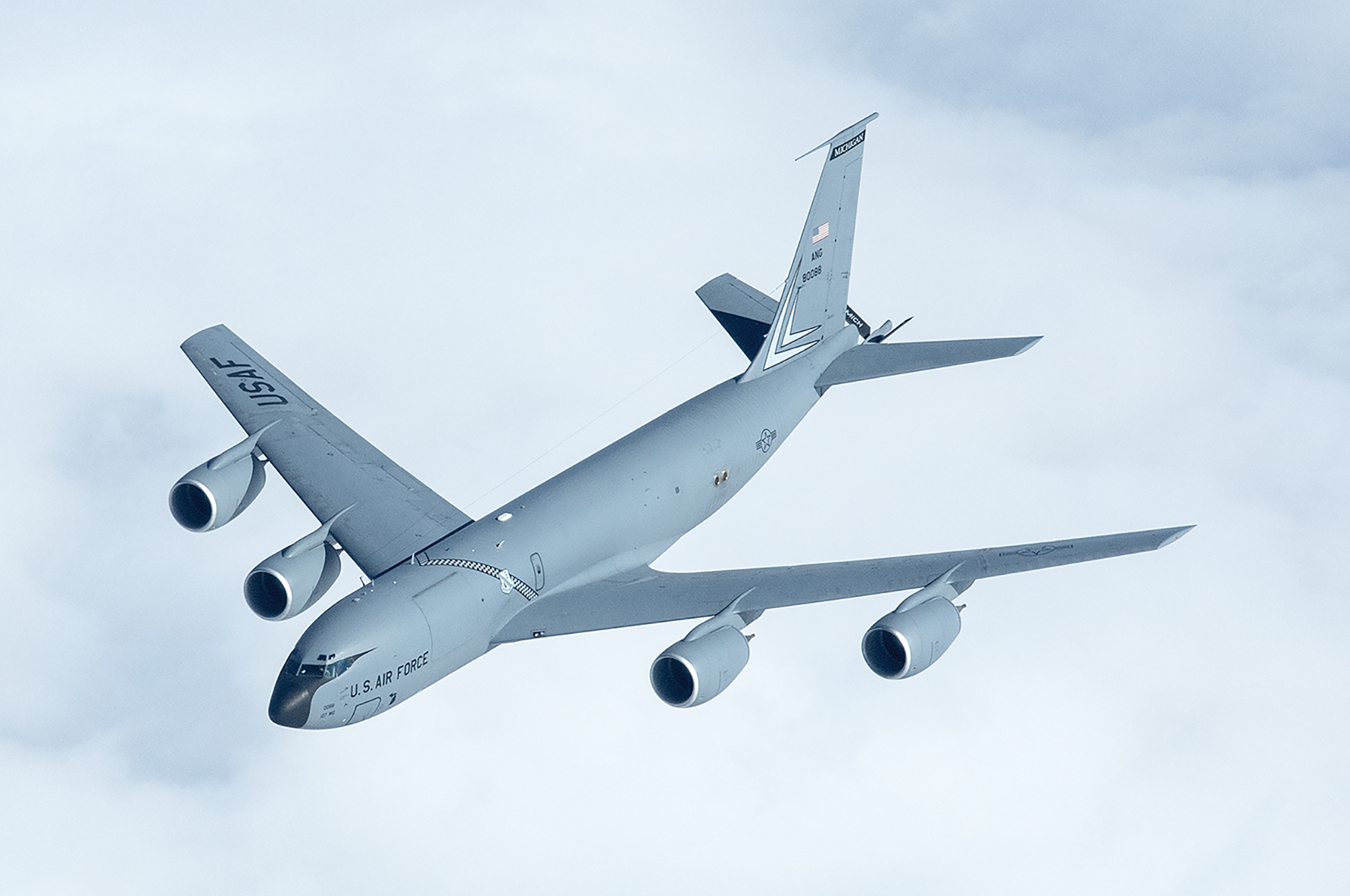 Supplying Warfighter Dominance
60
Housing, Gearbox: CUOH-New Buy Tinker AFB – 421SCMS
Comments


Looking for CFM56 suppliers who have inventory of these Housings
Supplying Warfighter Dominance
61
Housing, Gearbox: CUOH-New Buy Tinker AFB – 421 SCMS
Comments


Looking for CFM56 suppliers who have inventory of these Housings
Supplying Warfighter Dominance
62
Housing, Gearbox: CUOH-New Buy Tinker AFB – 421 SCMS
Comments


Looking for CFM56 suppliers who have inventory of these Housings
Supplying Warfighter Dominance
63
T-38 Talon
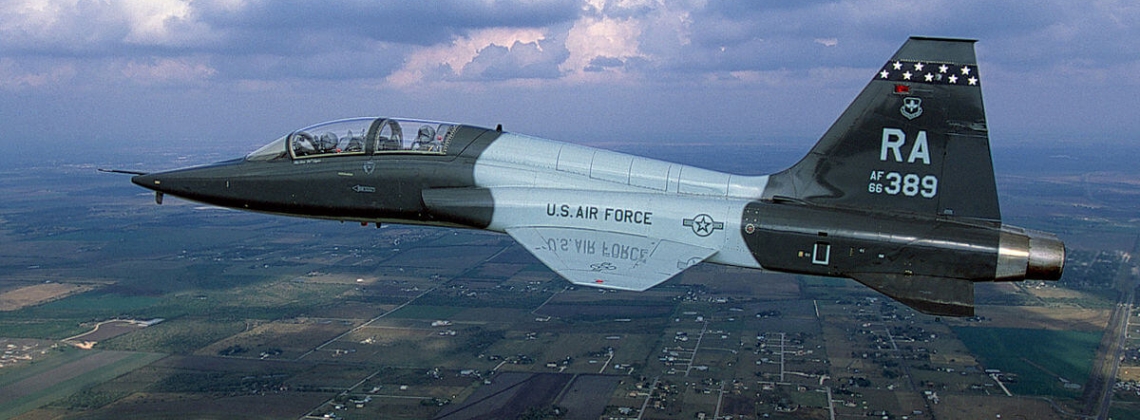 Supplying Warfighter Dominance
Positive Clutch: AS – New BuyHill AFB – 419 SCMS
Comments
The Positive Clutch is used on the T-38 Gearbox and is replaced 100% of the time at overhaul. There are no recent bids on this part, and we need additional sources of manufacture.
Deliverables: Source Approval Request (SAR) Package.
Interested vendors should submit a Source Approval Request (SAR) to dlaavnsmallbus@dla.mil
NOTE:  Send notification to 429SCMS.SASPO.Workflow@us.af.mil within 45 days of intent to submit SAR package.
65
UH-1N Huey
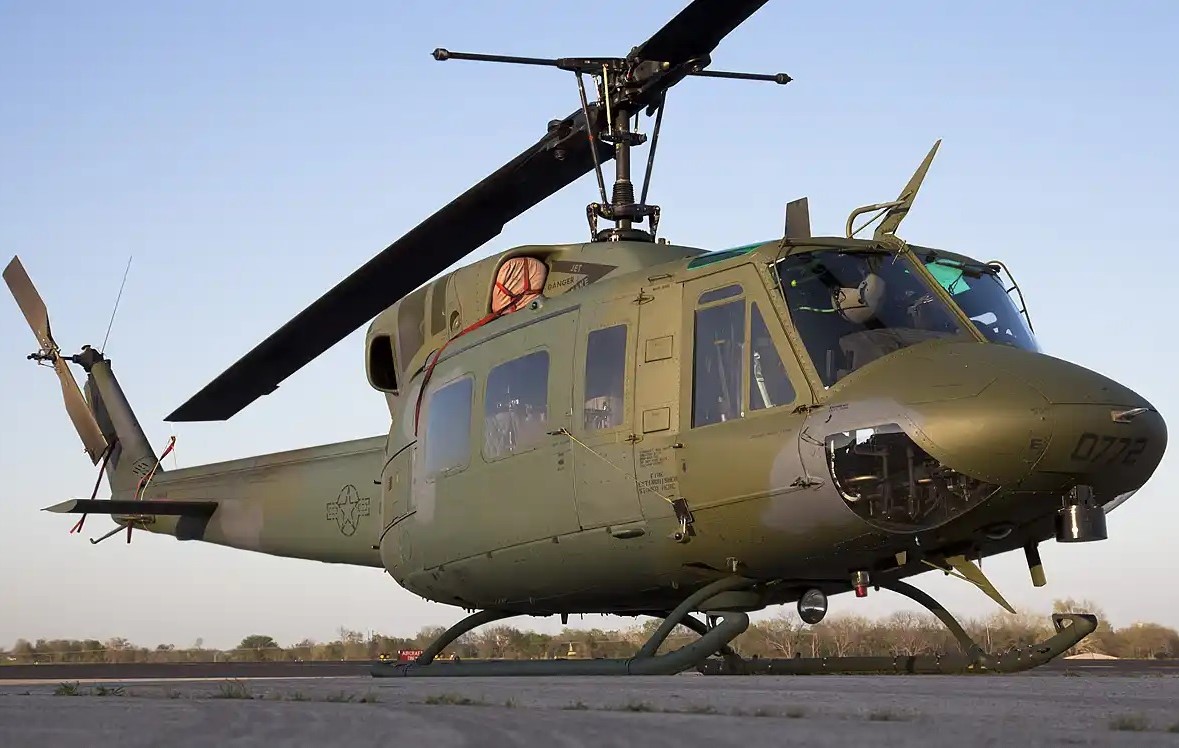 Supplying Warfighter Dominance
66
Central Electronics Unit: RD - OTARobins AFB – 411 SCMS
Comments
Submit questions regarding this item to 429SCMS.SASPO.workflow@us.af.mil
Deliverables: Complete Technical Data Package (TDP) including all repair processes
Interested vendors should submit a White Paper to 429SCMS.SASPO.workflow@us.af.mil
Supplying Warfighter Dominance
67
Hand Control Unit: RD - OTARobins AFB – 411 SCMS
Comments
Submit questions regarding this item to 429SCMS.SASPO.workflow@us.af.mil
Deliverables: Complete Technical Data Package (TDP) including all repair processes
Interested vendors should submit a White Paper to 429SCMS.SASPO.workflow@us.af.mil
Supplying Warfighter Dominance
68
TFU (FLIR Imaging System): RD - OTARobins AFB – 411 SCMS
Comments
Submit questions regarding this item to 429SCMS.SASPO.workflow@us.af.mil
Deliverables: Complete Technical Data Package (TDP) including all repair processes
Interested vendors should submit a White Paper to 429SCMS.SASPO.workflow@us.af.mil
Supplying Warfighter Dominance
69
Cessna R172/7-41 and 150/T-51
Supplying Warfighter Dominance
Cessna R172/T-41 and 150/T-51 AF TrainersSupport: New/Overhauled Mat. – Tinker AFB
Services Required: Seeking New and unused or overhauled material to support USAFA Cessna Trainer Program. This program is supported by a Contractor Logistics Support (CLS) contract.
Scope: Some parts have long mean time between failure with current parts shortage issues due to obsolescence.
Technical Requirements:
Valid 8130-3 tags with 100% traceability to the OEM
Interested & qualified vendors should submit their requests/capabilities to the SASPO workflow: 429SCMS.SASPO.Workflow@us.af.mil
Supplying Warfighter Dominance
71
Cessna R172/T-41 and 150/T-51 AF TrainersSupport: New/Overhauled Mat. – Tinker AFB
0541122-2 –Gear Saddle 2			0541122-1 – Gear Saddle
069-1024-31 – KX-155 Radio		S1189-2 – Baggage Door Latch
0592300-11 – Left Hand Fuel Tank		9705-0006-101 – Strobe Relay
0426519-2 – Right Hand Fuel Tank T51	0592300-10 – Right Hand Fuel Tank
00512017-01 – Radio Shelf			0513241-201 – Shock Assy Inst. Panel
0513241-3 – Inst. Panel Stiffener		066-1072-00 – Auto. Direction Finder
0513241-4 – Inst. Panel Bracket		066-1088-00 – Dist. Meas. Equipment
1556026-1 – Elec. Fuel Pump		0716606-4 – Fuel Arm Assembly
0511258-2 – Pilot Side Door Latch Assy
Supplying Warfighter Dominance
72